EXAMPLE D’UN PERSONAGE D’APPRENANTPour la Gestion du Temps
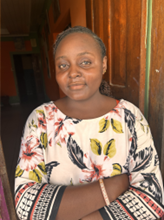 Belinda MOUSSA Christophine
[Speaker Notes: Sachant que l’une de frustration de Belinda est le manque de reconnaissance de ses efforts par son superviseur, qu’est ce que vous allez inclure dans le module de la formation a fin que le formateur puisse la rassurer?
Quelle Valeur, une meilleure connaissance de Belinda (son personage) ajoute a la conception pedagogique?]
VOTRE PROFIL D’APPRENANT
ACTIVITE  : Elaborer votre profil d’apprenant pour un cour en gestion de temps (Activite individuelle).

Objectif: Conception d’un personnage d’apprentissage
A faire: 
 S’inspirer de profil de Belinda et de 7 etapes a suivre pour elaborer un personnage d’apprentissage.
Renseigner les 7 cases avec les informations sur votre propre profil comme apprenant pour un cour en gestion du temps.
 Duree: 10 minutes
 Un volontaire va presenter son profil et le reste de l’audience va completer et/ou faire le commentaire du retour.
[Speaker Notes: Vous avez votre Belinda dans votre esprit et apres avoir fait un diagnostique a travers les questionnaires et les observation, essayer de renseigner les quatre cases representant les 7 etapes du formulaire que vous avez recu.
Au cas ou vous n’avez pas recu les formulaires essayer de tracer les 7 case et les renseigner.
Une activite individuelle. 10 minutes et on restitue (un ou deux volontaires et on complete avant bde debriefer).]